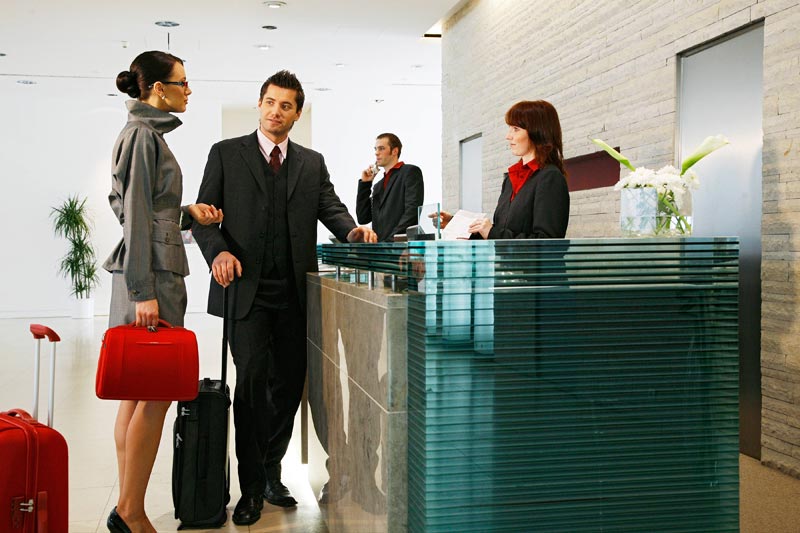 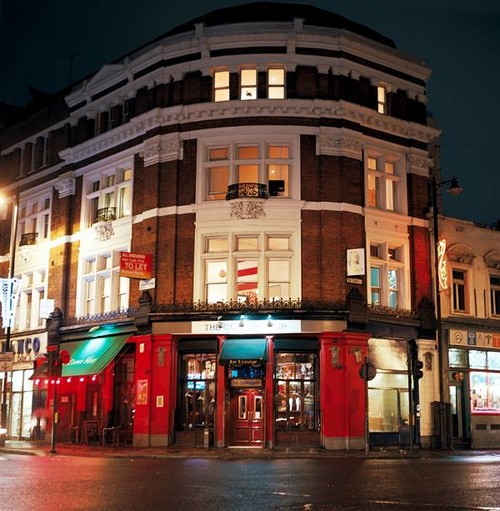 «английский для поездки»
Что будет в этом курсе?
Основы речевого этикета в различных ситуациях.
Ознакомление с особенностями жизни и быта людей англоговорящих стран.
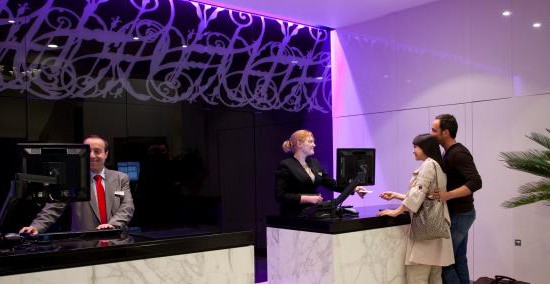 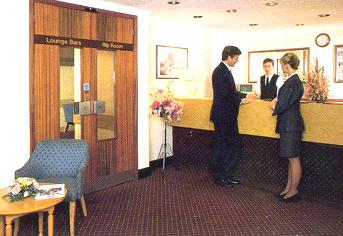 Занятия содержат следующие виды деятельности:1. тексты- диалоги, полилоги с переводом на русский язык2. словарь-минимум3.  тексты для чтения4. практические упражнения5. грамматические комментарии 6. грамматические тесты
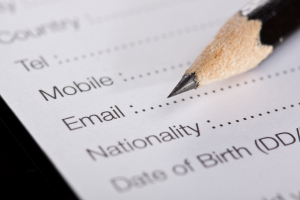 Научимся:
начинать, вести, поддерживать и заканчивать беседу в ситуациях общения, соблюдая нормы речевого этикета, при необходимости переспрашивая, уточняя; 
• расспрашивать собеседника и отвечать на его вопросы, 
высказывая свое 
мнение, просьбу, 
отвечать на предложение собеседника согласием/отказом.
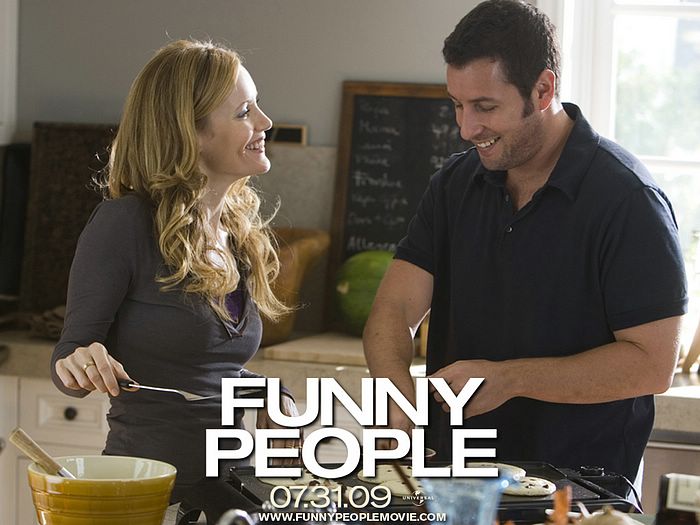 Темы занятий:
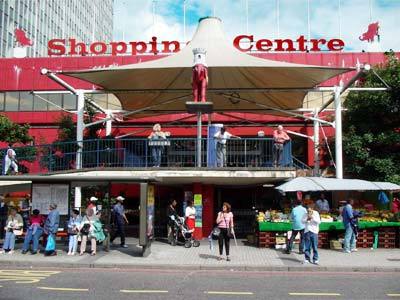 На заключительном занятии будет проходить защита лингвистического проекта "Добро пожаловать в Англию" (создание путеводителя или разговорника).
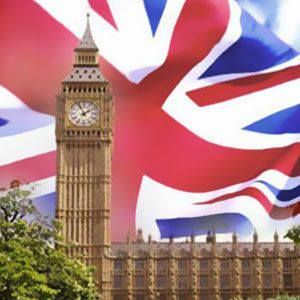 Welcome to our course!